残された配偶者の

生活への配慮の観点から
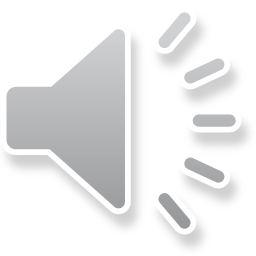 セミナー資料　栂村行政書士事務所　　相談は無料ですのでお気軽に：0898-35-1022　Mail:：m.tsugamura＠tsugaoffice.jp
１．配偶者居住権の新設
（民1028条：2020.4.1施行）
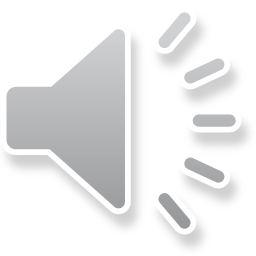 セミナー資料　栂村行政書士事務所　　相談は無料ですのでお気軽に：0898-35-1022　Mail:：m.tsugamura＠tsugaoffice.jp
１．配偶者居住権の新設（民1028条：2020.4.1施行）

　配偶者が相続開始時に被相続人所有の建物に居住していた場合に、
配偶者は遺産分割において居住権を取得することにより、終身又は一定期間、その建物に無償で居住することができるようになります。
　被相続人が贈与によって配偶者に配偶者居住権を取得させることもできます。

（1）配偶者居住権の成立要件と内容
　　　被相続人の財産である建物に、相続開始の時に居住している
　　ことを前提として
　①　遺産分割により、配偶者居住権を取得するものとされたとき

　②　配偶者居住権が遺贈の目的とされたとき

　③　配偶者に配偶者居住権を取得させる旨の死因贈与契約がある
　　とき
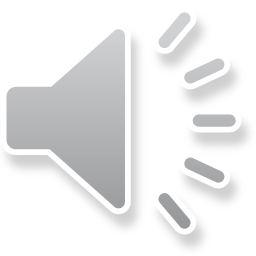 セミナー資料　栂村行政書士事務所　　相談は無料ですのでお気軽に：0898-35-1022　Mail:：m.tsugamura＠tsugaoffice.jp
（2）改正前と改正後の事例での比較
　
　①　改正前（旧規定）
　　　配偶者が居住建物を取得する場合には、他の財産を受け取
　　り分が少なくなってしまう。
【事例】
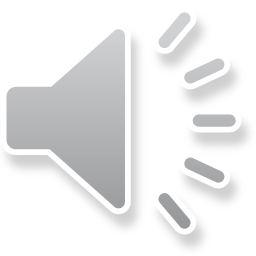 法定相続分＝妻2500万円＋子2500万円
妻：自宅（2,000万円）
　　預貯金500万円
子：預貯金2,500万円
被相続人
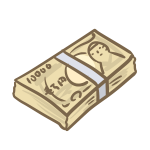 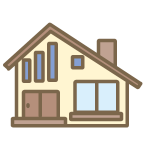 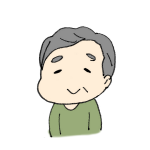 預貯金：2500万円
3000万円
2000万円
住み慣れた自宅に住みたいし・・・・
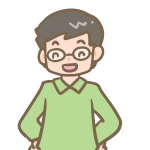 子
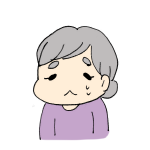 自宅　　：2000万円
預貯金　：500万円
配偶者
＊妻の生活費が不足し、老後の生活が不安
セミナー資料　栂村行政書士事務所　　相談は無料ですのでお気軽に：0898-35-1022　Mail:：m.tsugamura＠tsugaoffice.jp
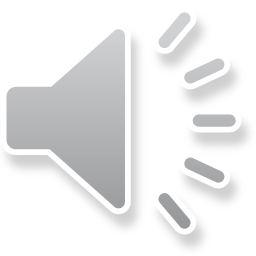 ②　改正後（新規定）
　　配偶者居住権を取得することにより、配偶者は自宅での居住を
　継続しながら、その他の財産も多く取得できるようになる。
【事例】
法定相続分＝妻2500万円＋子2500万円
妻：自宅：配偶者居住権1,000万円
　　預貯金：15,00万円
子：自宅：負担付所有権1,000万円
　　預貯金：15,00万円
被相続人
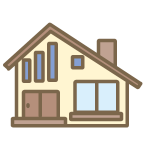 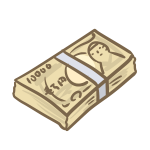 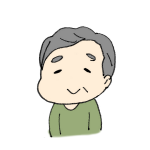 負担付所有権：1,000万円
預貯金：1,500万円
配偶者居住権1,000万円
負担付所有権1,000万円
2500万円
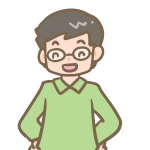 今までと同じ生活が維持できる。
子
配偶者居住権：1,000万円
預貯金　　：1,500万円
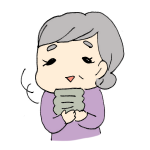 配偶者
＊従来と変わらない生活が維持できるし老後も安心
セミナー資料　栂村行政書士事務所　　相談は無料ですのでお気軽に：0898-35-1022　Mail:：m.tsugamura＠tsugaoffice.jp
（３）配偶者居住権の登記
　　　配偶者居住権は不動産の登記簿謄本に登記をしなければ効力
　　を発揮しません。
　　　遺産分割協議で配偶者居住権を相続することになっていても
　　登記手続きをしなければ、所有者が勝手に家を売却することが
　　できてしまいますのでご注意ください。

　　　なお、配偶者居住権は建物だけに登記されます。建物の敷地
　　となっている土地には登記されません。

　　　長期配偶者居住権の登記は、原則、配偶者（登記権利者）と
　　建物所有者（登記義務者）の共同申請となりますので、後の登
　　記手続きを意識して、遺産分割協議の際に、居住権設定のため
　　の書類を用意しておいて一緒にもらっておくのが望ましい。
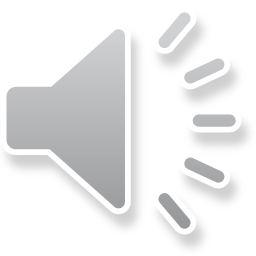 セミナー資料　栂村行政書士事務所　　相談は無料ですのでお気軽に：0898-35-1022　Mail:：m.tsugamura＠tsugaoffice.jp
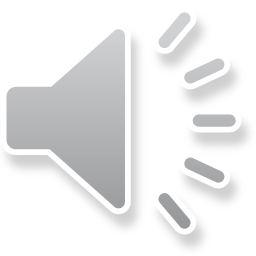 （3）課税関係
　　一次相続では（被相続人死亡）、配偶者居住権及び負担付所有
　権に対してそれぞれ課税されます。

　　二次相続では（配偶者居住権を取得した配偶者が死亡した場
　合）、配偶者居住権の消滅は民法の規定によって予定通り消滅す　
　るだけであり、配偶者から建物の所有者に相続を原因として移転
　はしないため、相続税の課税関係は生じないということになりま
　す。

　　相続税の計算では、一次相続で自宅を配偶者居住権と所有権に　
　分けて相続すれば、相続税を節税することができます。

　　ただし、配偶者が老人ホームに入居するにあたって自宅を売却
　して資金を捻出したくとも、所有権は別の相続人が所持している
　ため、思うように処分ができないなど、デメリットも予想されま　
　す。
セミナー資料　栂村行政書士事務所　　相談は無料ですのでお気軽に：0898-35-1022　Mail:：m.tsugamura＠tsugaoffice.jp